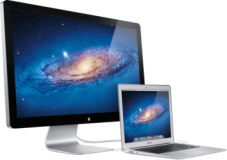 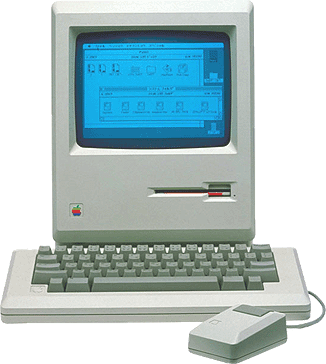 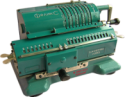 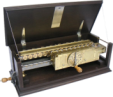 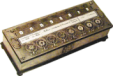 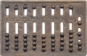 История развития 
вычислительной техники(1 часть)
Курбанова Ирина Борисовна,
Хайми Наталия Ивановна,
учителя информатики и ИКТ
ГБОУ школа № 594 Санкт-Петербург
Ручные и механические счетные устройства
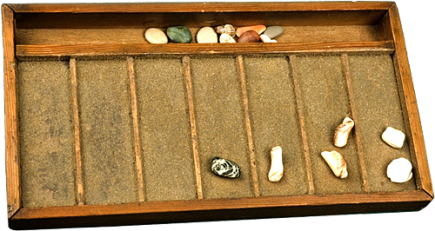 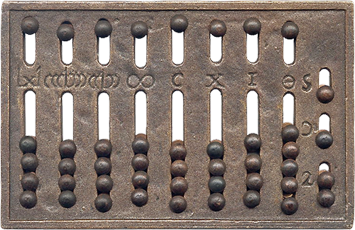 V век до н.э. – абак (счетная доска) – первый вычислительный  прибор (Греция, Древний Рим).
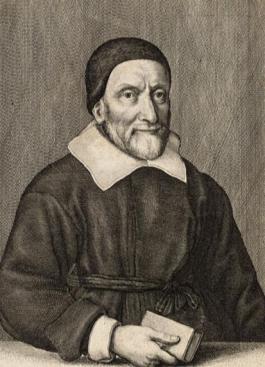 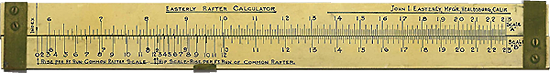 1622 г. – английский математик Уильям Отред изобрел логарифмическую линейку.
Метод вычислений основывается на принципе, при котором числам ставятся в соответствие их длины отрезков.
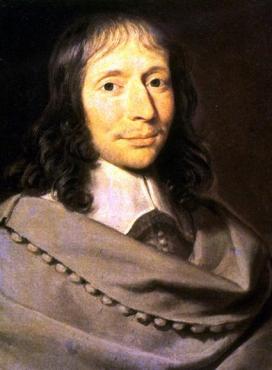 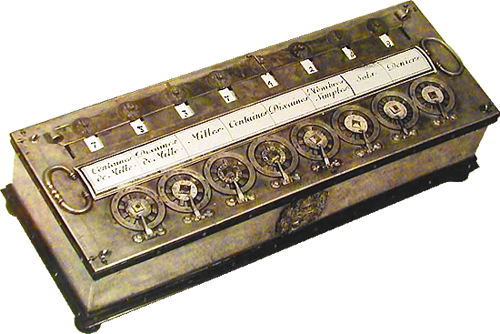 1642 г. – французский математик Блез Паскаль создал вычислительную машину, которая умела выполнять сложение и вычитание многозначных чисел – «Паскалину».
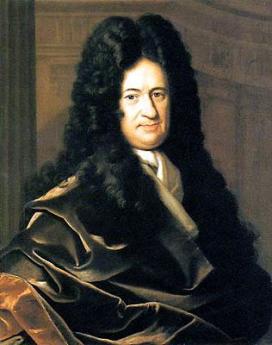 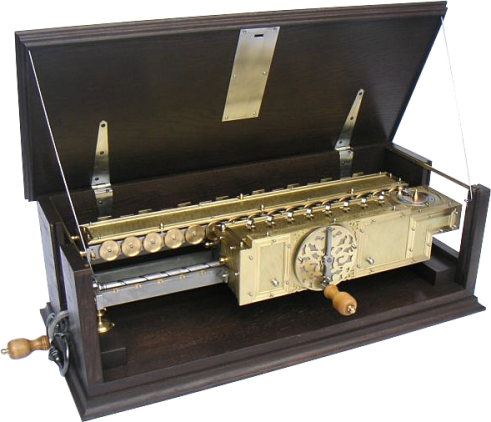 1692 г. – немецкий математик Готфрид Лейбниц построил механическую счетную машину, выполняющую 4 арифметических  действия – калькулятор Лейбница.
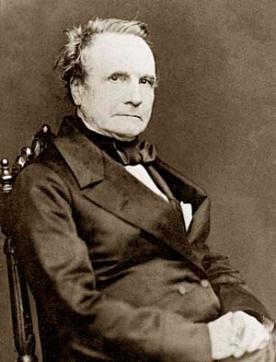 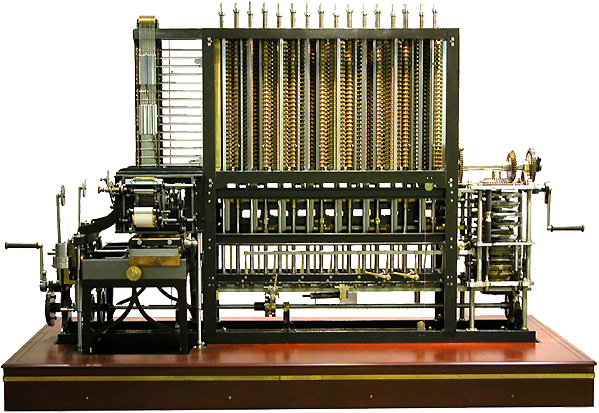 1834 г. – английский ученый Чарльз Бэббидж разработал проект аналитической  машины, работающей по программе.
Она состояла из 4 основных частей, очень похожих по своему назначению на части современного компьютера:
Склад – для хранения чисел (память) 
 Мельница – для производства операций над    числами (процессор)
 Контора – для программного управления    последовательностью действий (процессор)
 Устройства ввода и вывода данных.
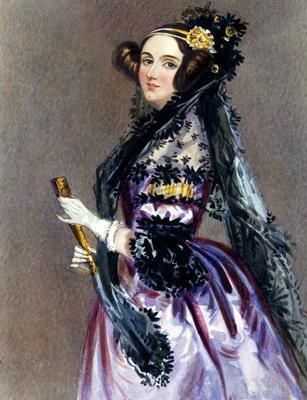 Первую программу для машины Бэббиджа в 1846 г. написала Августа Ада Лавлейс – дочь великого английского поэта Джоржа Байрона.
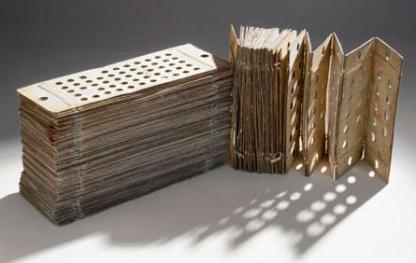 Для программного управления использовались перфокарты – картонные карточки с отверстиями.
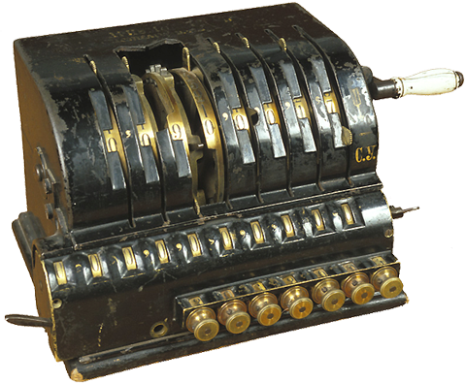 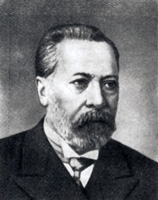 1887 г . –  шведский инженер Вильгольд Однер  выпустил наиболее удачную модель арифмометров.Арифмометры впервые стали изготавливаться промышленно и широко использовались  до 50-х годов XX века.